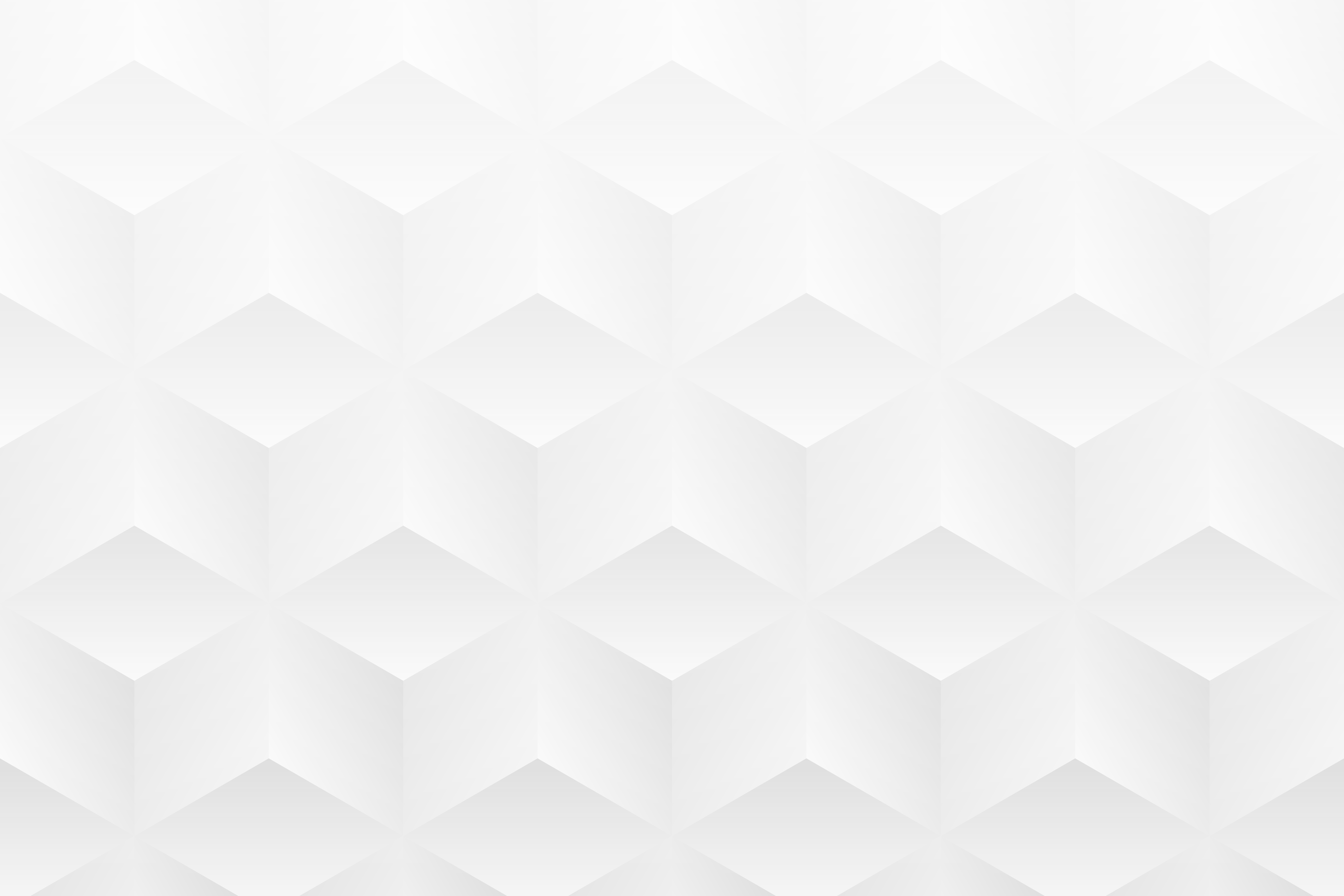 PROBABILITY-BASED SCENARIO TEMPLATE
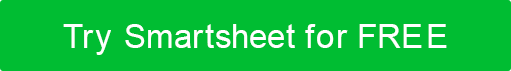 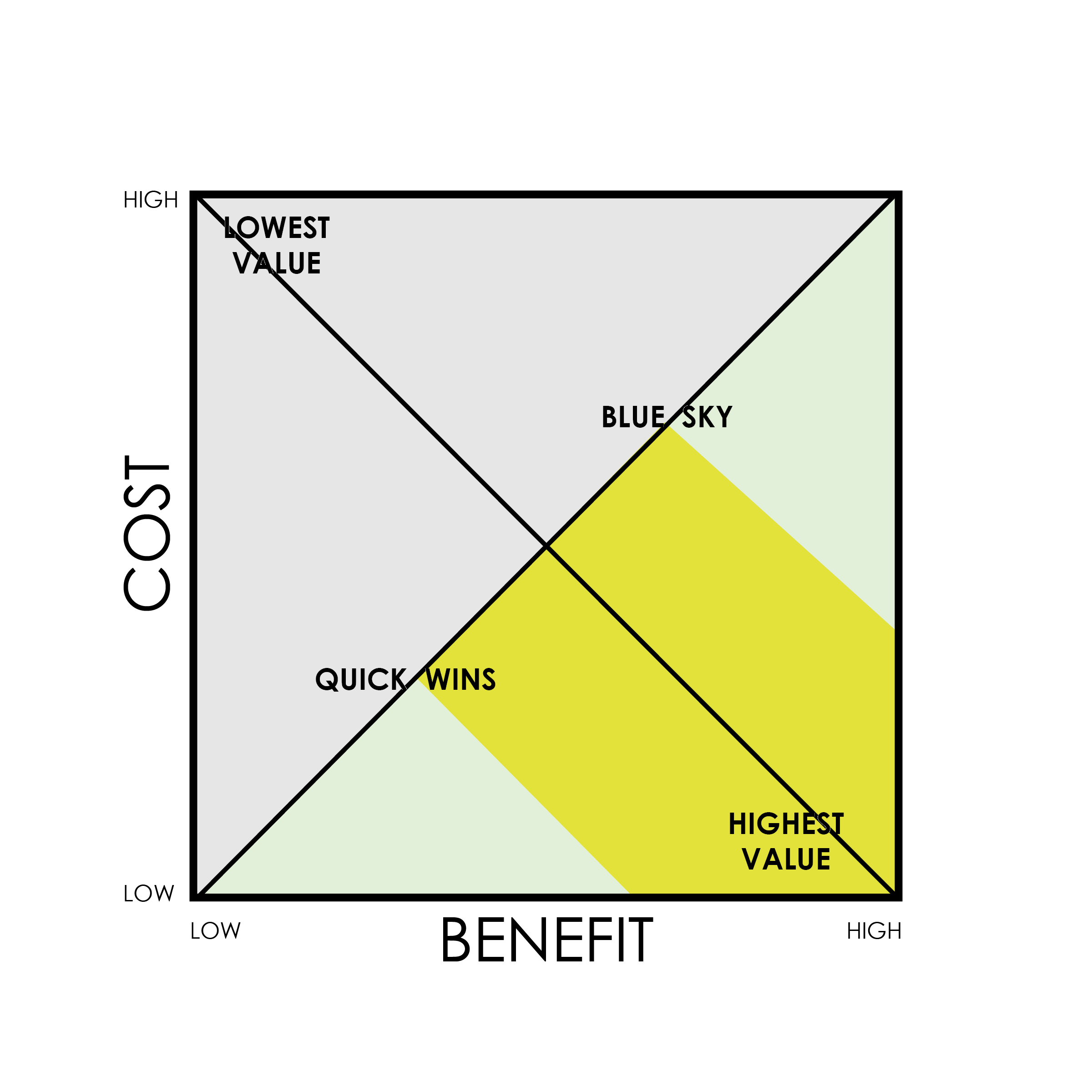 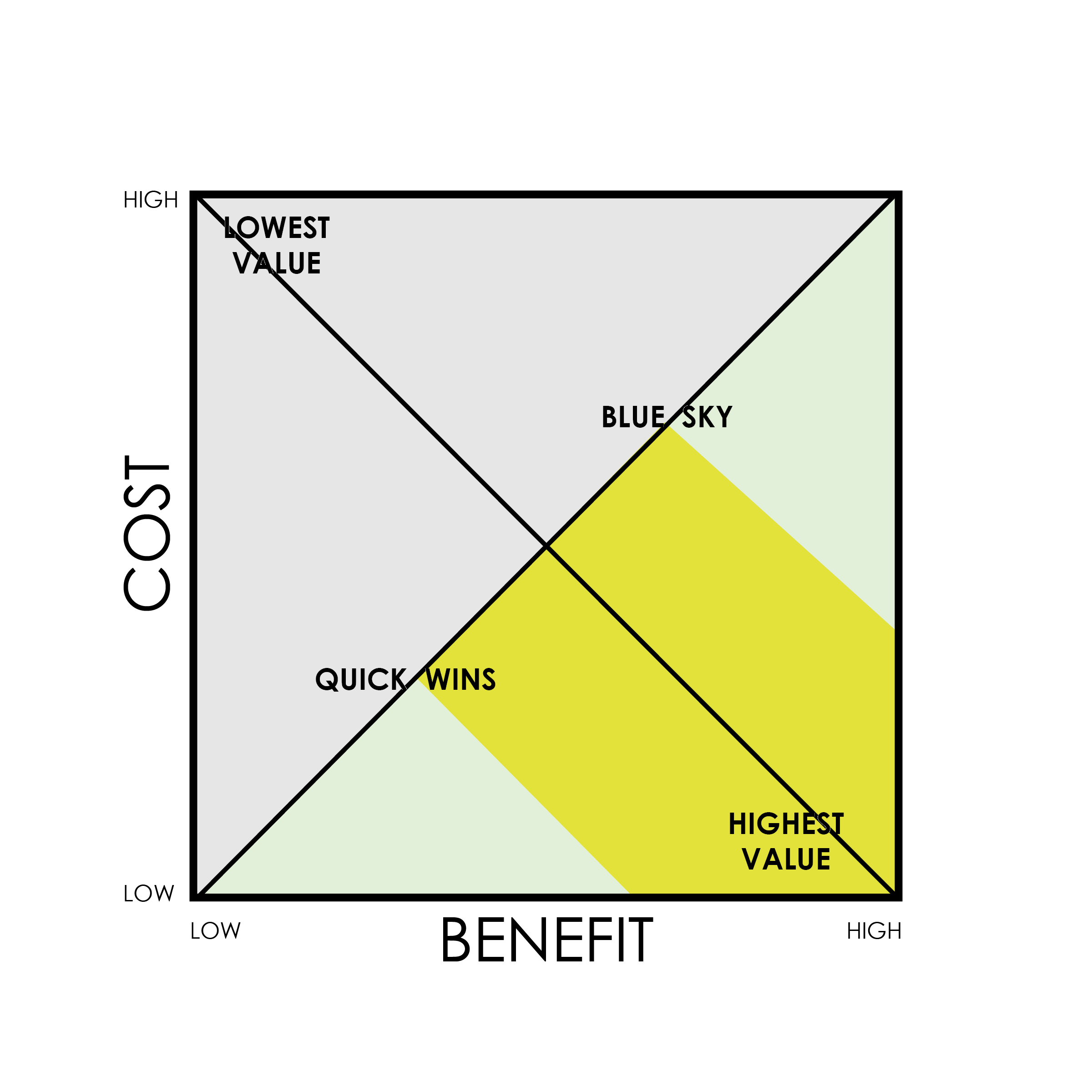 5. Technology Disruption
6. Competitor Moves
2. Service Innovation
1. Price Fluctuation
4. Market Entry
7. Consumer Trends
3. Regulatory Impact
SCENARIOS